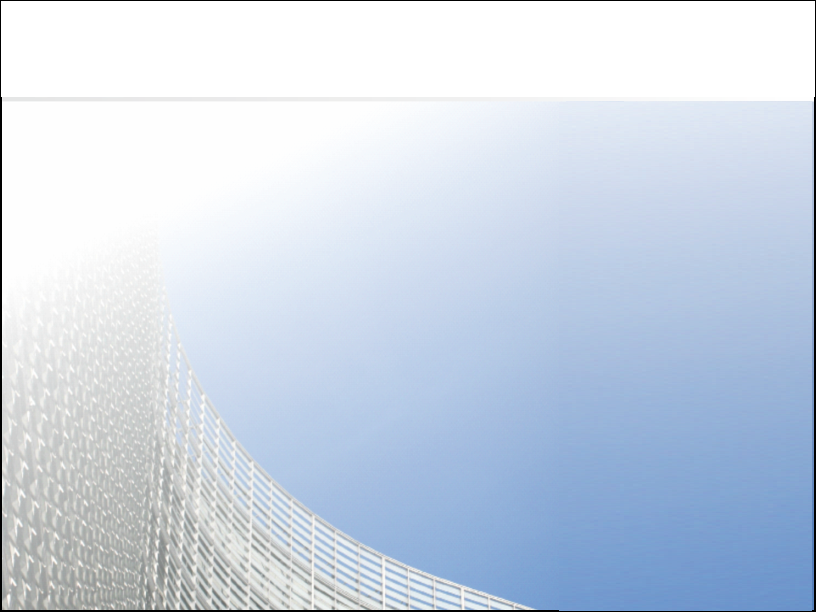 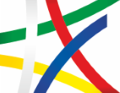 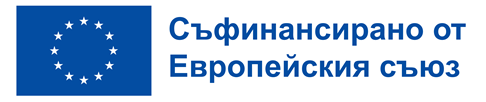 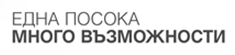 СЪВМЕСТЕН КОМИТЕТ ЗА НАБЛЮДЕНИЕ

споразумение за партньорство 2014 - 2020
споразумение за партньорство 2021 - 2027



24 ноември 2023
www.eufunds.bg
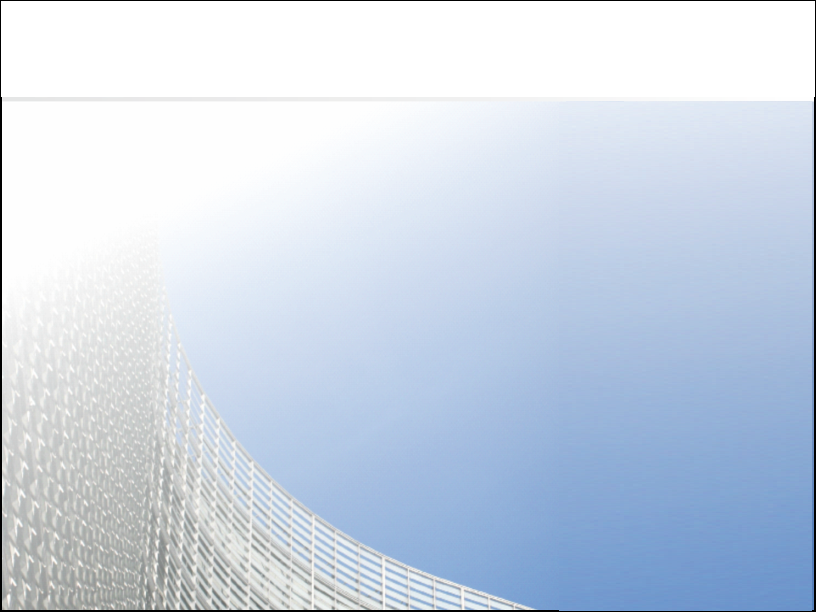 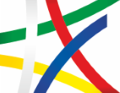 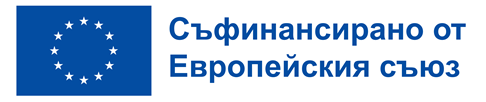 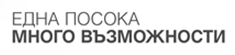 иЗпълнение на програмите за периода 2021 – 2027 г.: РЕАЛИЗИРАН Напредък и планиране за 2024 г.
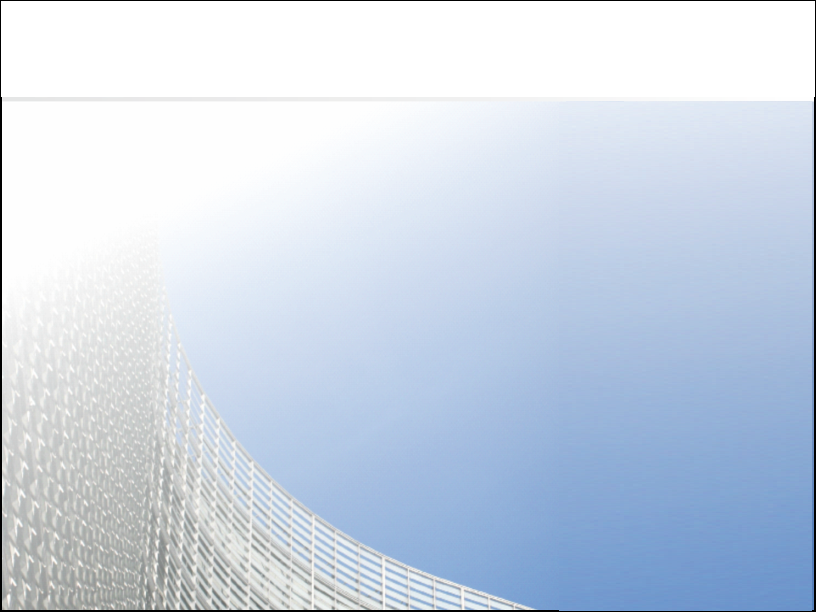 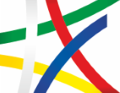 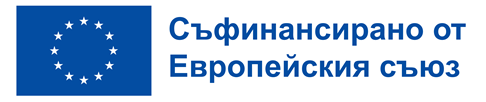 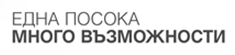 Изпълнение на програма „развитие на човешките ресурси“ 2021 – 2027
Николай Найденов
Заместник-министър на труда и социалната политика
Напредък в изпълнението
Общ бюджет – 1 967 млн. евро 
Програмирани средства – 744 млн. евро (37.81%)
Обявени процедури – 18 (628 млн. евро)
Сключени договори - 515
на стойност – 392 млн. евро
19,9 % от общия бюджет
52,6 % от програмираните средства
Верифицирани средства – 33 млн. евро
Изплатени средства – 53.5 млн. евро
Операции, планирани за 2024 г.
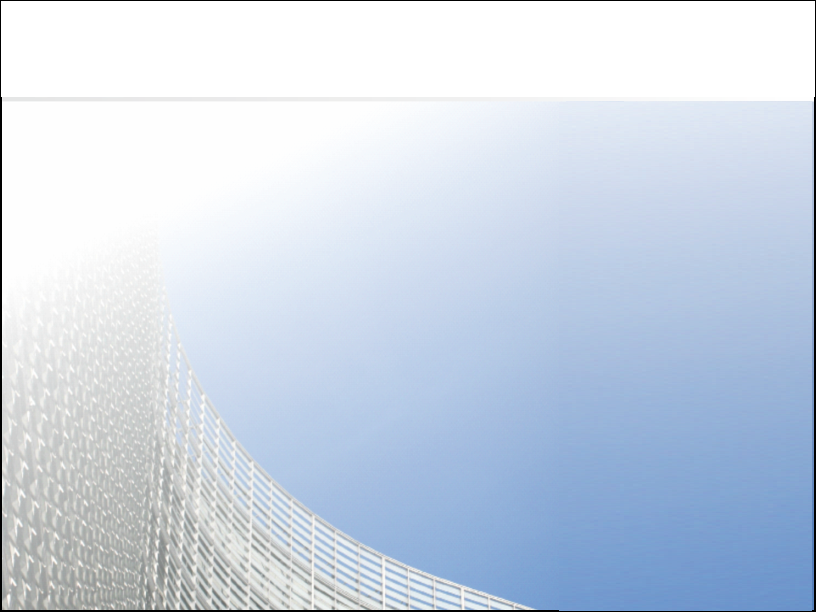 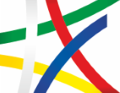 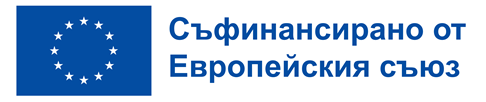 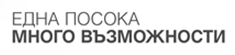 Изпълнение на програма „транспортна свързаност“ 2021 – 2027
Мартин Георгиев
РУО на Програма „Транспортна свързаност“ 
2021-2027
Напредък в изпълнението
Стартирали операции, вкл. за предоставяне на БФП и за изпълнение на ФИ (брой, стойност, % от бюджета): няма
Сключени договори за БФП/ФИ (брой, стойност, % от бюджета): няма
За някои проекти (напр. в пътния и железопътния сектор) все още не е предоставена БФП, но тръжните процедури за избор на изпълнители са приключени успешно. 
Извършени плащания към бенефициенти (сума, % от бюджета): до момента не са извършени плащания (планира се стартиране на процеса - 6 месеца след подписване на първите договори за предоставяне на БФП)
Постигнати резултати: неприложимо към момента
Идентифицирани предизвикателства/ предприети действия: 
В началото на 2024 г., предстои обсъждане и вземане на решение за прецизиране обхвата на ПТС 2021 – 2027 г. (с оглед фазирането на жп проектите по ОПТТИ 2014 – 2020 г., както и обхват на пътните проекти - съобразно реалните възможности на предвидения бюджет). Отчитане на реалните възможности за изпълнение на огромен обем от дейности, без да бъде допуснато чисто механично отлагане на акумулираните проблеми от програмен период 2014 – 2020 г. за решаване в 2021 – 2027 г.
Операции, планирани за 2024 г.
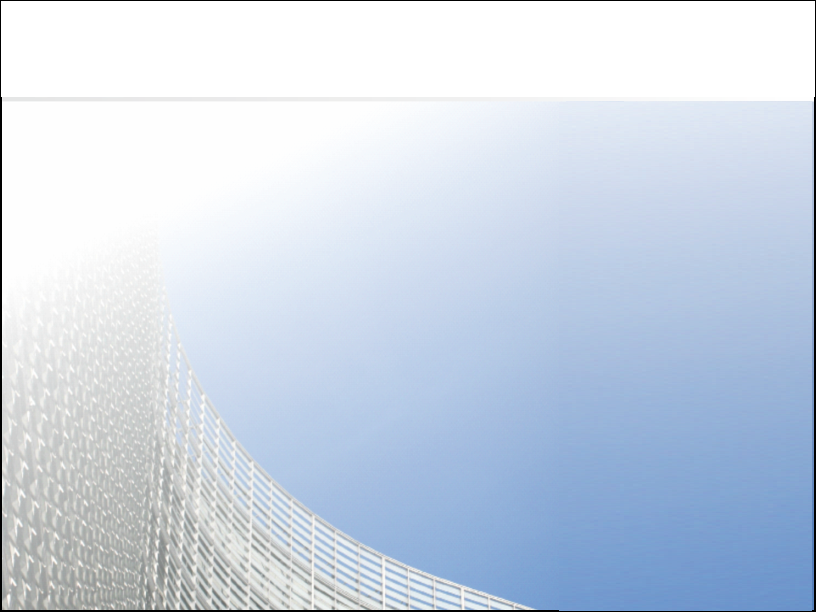 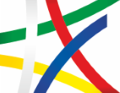 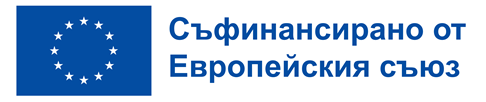 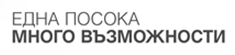 Изпълнение на програма „Развитие на регионите“ 2021 – 2027
Ангелина Бонева
Заместник-министър и РУО на Програма ,,Развитие на регионите‘‘ 2021-2027
Напредък в изпълнението
Постигнати резултати:
Утвърдени Правила за структуриране на Звената и Комитетите за подбор в 10-те общини (П1);
Сформирани всички Звена и част от Комитетите за подбор в общинските администрации (П1);
Текущи преговори със Световната банка и съвместна работа с ЦКЗ (П3);
Официално подадена през SFC версия 2.0 на ПРР на 30.09.2023 г. (П4 и П5 - ФСП);
Актуализирани и допълнени текстове, съгласно коментари на ЕК (П4 и П5). 
Стартирали операции, вкл. за предоставяне на БФП и за изпълнение на ФИ:
Обявена първа процедура за кандидатстване с концепции за ИТИ – 27 юни 2023 г. (П2);
Получени 165 концепции за ИТИ (в процес на оценка съгласно ППЗРР) (П2);
Обявена процедура „Подкрепа за ефективно прилагане на интегрирания териториален подход и на политиките от секторите на интервенция на ПРР“ (П3) – 22,7 млн. евро (1,2 %);
Сключено финансово споразумение с ФМФИБ ЕАД (12,8%): 69,85 млн. евро по Приоритет 1 и 166,53 млн. евро – по Приоритет 2.
Извършени плащания към бенефициенти: 70 873 552,94 евро
Операции, планирани за 2024 г.
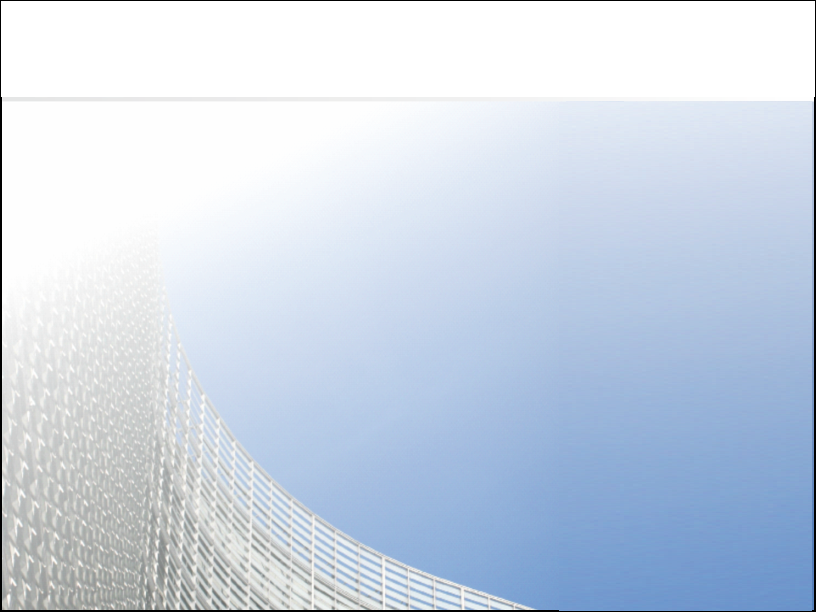 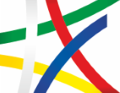 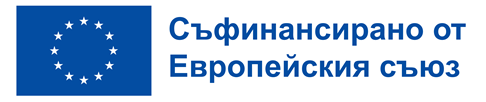 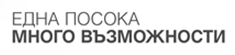 Изпълнение на програма 
„ОКОЛНА СРЕДА“ 2021 – 2027
Галина Симеонова,
Главен директор, 
Главна дирекция „Оперативна програма „Околна среда“
Напредък в изпълнението
Обявени 12 процедури за предоставяне на БФП за 504 747 809 евро (28% от бюджета), 24 проекта в оценка, в т.ч. 21 операции от стратегическо значение. 
До края на 2023 г. се работи по обявяването на още 2 процедури на стойност над 405 000 000 евро
Първи договори за БФП – ноември/декември 2023 г. на очаквана стойност 11 759 713 евро (0,65% от бюджета). Очаквано договаряне до края на 2025 г. ~ 60% от бюджета.
Първи искания за плащане: неинфраструктурни проекти – втора половина на 2024 г.; инфраструктурни проекти – фазирани ВиК проекти - 2024 г.; нови инфраструктурни проекти - 2025 г. 
Постигнати резултати:
СУК, Процедурен наръчник; 
Съгласувана ИГРП за 2024 г., одобрени критерии за част от процедурите.
Идентифицирани предизвикателства/ предприети действия: 
Забавяне стартирането на инфраструктурните проекти/ условие за кандидатстване с обявени обществени поръчки.
Операции, планирани за 2024 г.
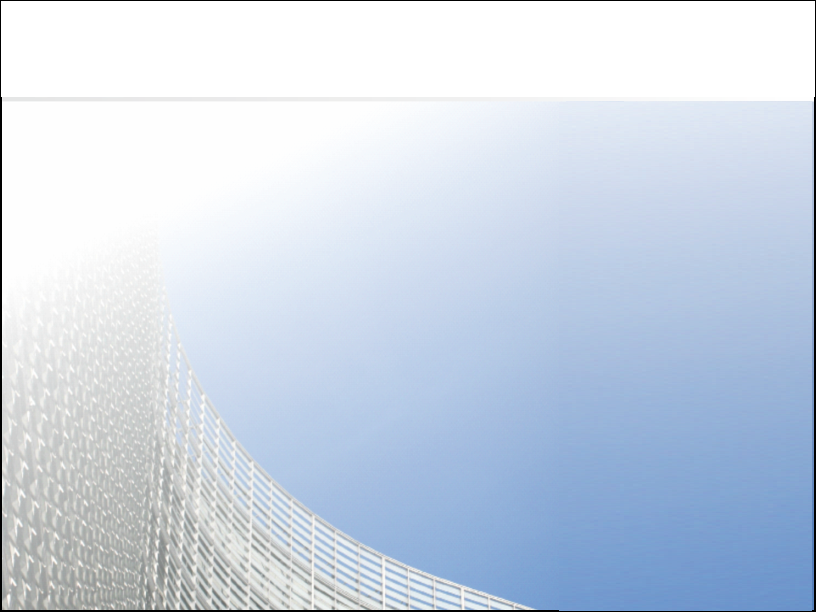 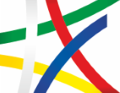 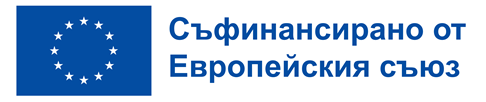 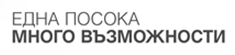 Изпълнение на ПРОГРАМА „КОНКУРЕНТОСПОСОБНОСТ И ИНОВАЦИИ В ПРЕДПРИЯТИЯТА” 
2021-2027
РАДОСЛАВ РИЗОВ
Главен директор на ГД ЕФК и РУО на ПКИП
Напредък в изпълнението
Стартирали операции, в т.ч.:
процедури за предоставяне на БФП, вкл. за директно предоставяне – 3 броя процедури на обща стойност 200 787 416.8 евро или 13.39 % от бюджета на ПКИП 
финансови  инструменти - сключено финансово споразумение с ФМФИБ ЕАД в размер на 645 600 000 евро, вкл. 134 340 000 евро за БФП в комбинация с ФИ - 43.05 % от бюджета на ПКИП
концепции за изпълнение на ИТИ – обявена процедура за подбор на концепции с общ бюджет по линия на ПКИП 119 045 697 евро или 8,32 % от бюджета 
Извършени плащания към бенефициенти – 202 513 245,73 евро
Сертифицирани средства: 193 690 371.18 евро
Постигнати резултати:
Осигурен своевременен старт на програмата: официално обявени 3 процедури за кандидатстване, 1 процедура за подбор на концепции, 1 процедура, преминала процес по обществено обсъждане; проведени 2 броя пазарни консултации за изпълнение на ФИ
Договорени средства в размер на 694 845 666.5 евро
Напредък в изпълнението
Идентифицирани предизвикателства/ предприети действия: 
късен старт на изпълнение на програмен период 2021-2027 както на европейско, така и на национално ниво; 
едновременно изпълнение на мерите по линия на ЕФСУ и НПВУ и нуждата от синхронизиране и координирането им във времето;
 намаляване на ресурса, предвиден за региони в преход (ЮЗР), както и намаления % съфинансиране от страна на програмата по отношение на мерките с безвъзмездни средства;
предвидения значителен ресурс под формата на ФИ по линия на ПКИП и наличие на други ФИ, които са на пазара (рециклирани средства, средства от периода 2014-2020, ФИ по линия на НПВУ и други ФИ на национално и европейско ниво);

Посочените предизвикателства са своевременно взети предвид и отчетени от страна на УО и на този етап не е идентифициран риск същите да повлияят на успешното изпълнение на програмата.
Операции, планирани за 2024 г.
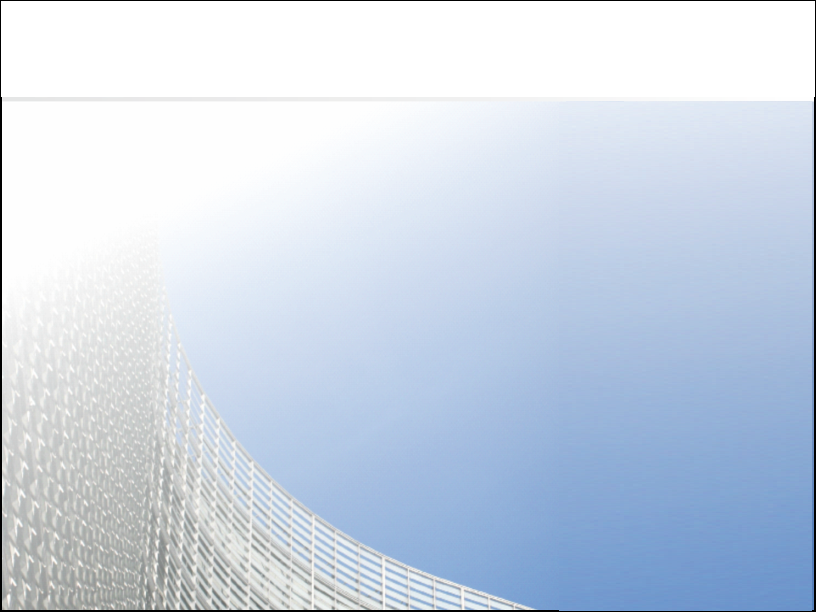 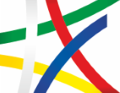 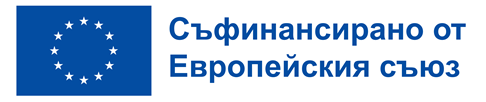 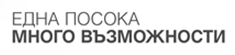 Изпълнение на програма „НАУЧНИ ИЗСЛЕДВАНИЯ, ИНОВАЦИИ И ДИГИТАЛИЗАЦИЯ ЗА ИНТЕЛИГЕНТНА ТРАНФОРМАЦИЯ“ 2021 – 2027
РАДОСЛАВ РИЗОВ
Главен директор на ГД ЕФК и РУО на ПНИИДИТ
Напредък в изпълнението
Стартирали операции, вкл. за предоставяне на БФП и за изпълнение на ФИ (брой, стойност, % от бюджета): - 8,55 % от бюджета
Допълващо финансиране на избрани от Европейската комисия Европейски цифрови иновационни хъбове - 6,9 млн. евро;
Финансови инструменти по програма "Научни изследвания, иновации и дигитализация за интелигентна трансформация" 2021-2027 – 60 млн. евро
Платформа за сътрудничество между висшите училища, изследователските организации и бизнеса чрез надграждането на Регистър на научната дейност, Регистър на академичния състав и Българския портал за отворена наука – 0,6 млн. евро
Осигуряване на техническа помощ за успешното изпълнение на ПНИИДИТ – 25,8 млн. евро
Напредък в изпълнението
Постигнати резултати:
Обявени са 3 процедури за предоставяне на безвъзмездна помощ
Предстои до края на 2023 г. да бъдат обявени още 6 процедури, които са на финален етап на съгласуване на пакета документи за кандидатстване
На 11.08. УО на ПНИИДИТ одобри подадено от ФМФИБ ЕАД искане за плащане на стойност 18 010 084,03 евро, което представлява първи транш или 30% от приноса в размер на 60 033 613,44 евро, съгласно подписаното между двете страни Споразумение за финансиране
Сертифицирани средства: 18 010 360.29 евро
Операции, планирани за 2024 г.по ПНИИДИТ
Операции, планирани за 2024 г.по ПНИИДИТ
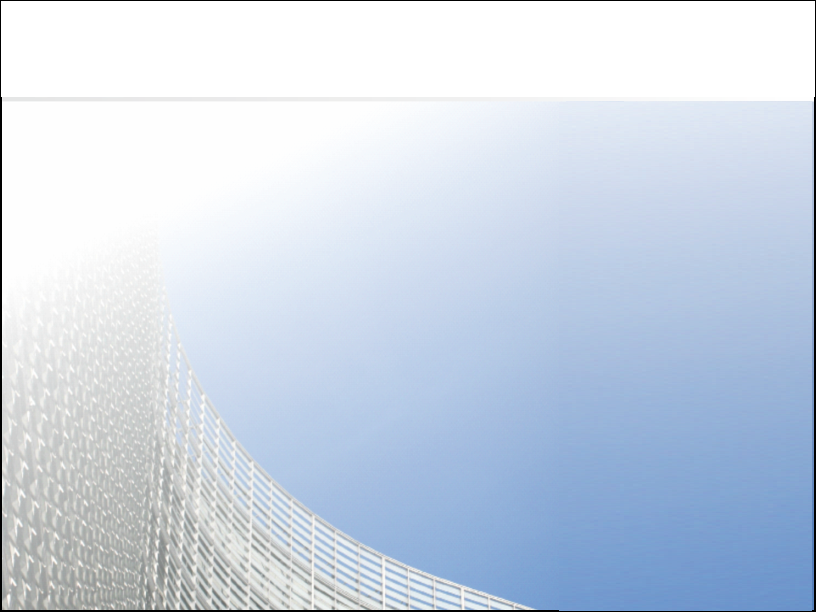 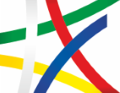 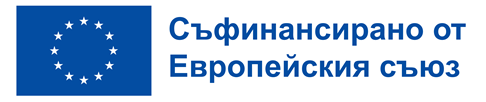 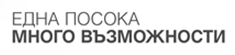 Изпълнение на програма „ОБРАЗОВАНИЕ“ 2021 – 2027
Иван Попов
Заместник изпълнителен директор на Изпълнителна 
агенция „Програма за образование“
Напредък в изпълнението
Обявени 4 процедури на обща стойност € 218 513 056 (23% от бюджета на ПО)
3 сключени договора на обща стойност € 155 001 713 (16% от бюджета на ПО)
Извършени плащания към бенефициенти в размер на € 22 611 679 (2,34% от бюджета на ПО)
Идентифицирани предизвикателства/ предприети действия: 
Към настоящия момент не са идентифицирани предизвикателства в изпълнението на ПО.
Операции, планирани за 2024 г.
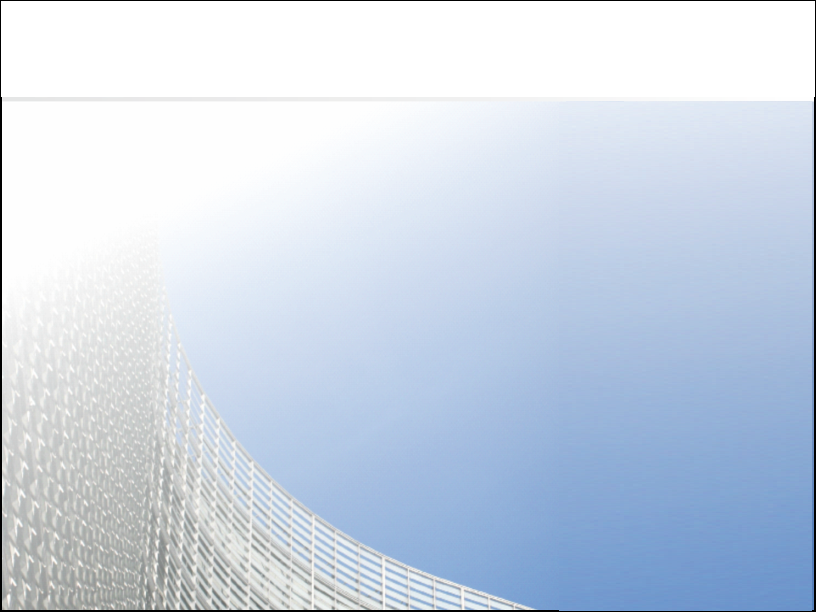 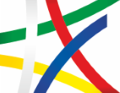 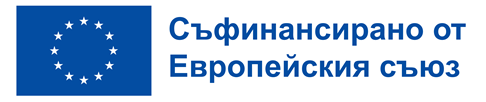 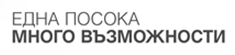 Изпълнение на програма за храни и основно материално подпомагане
2021 – 2027
Николай Найденов
Заместник-министър на труда и социалната политика
Напредък в изпълнението /към 15.11.2023 г./
Стартирали 7 процедури
Почти 70 хил. лица получават топъл обяд. Изпълняват се 235 договора с общини.
Предстои раздаване на 447 216 пакета с хранителни продукти и толкова пакети с хигиенни материали. 
200 деца получават храна от детска кухня
Програмирани 163 140 754.11 евро (77.50%) от бюджета на програмата 
Договорени средства – 148 268 596.62 евро (70.44%), от бюджета на програмата и 90.88% от програмираните. 
Верифицирани средства – 18 840 673.56 евро (8.95%), от бюджета на програмата и 11.55% от програмираните.
Реално изплатени средства – 31 678 376.15 евро (15.05%), от бюджета на програмата и 19.42% от програмираните.
Операции, планирани за 2024 г.
В ИГРП за 2024 г. не са предвидени процедури, които да бъдат обявявани. 

Всички процедури са обявени през 2022 и 2023 г.
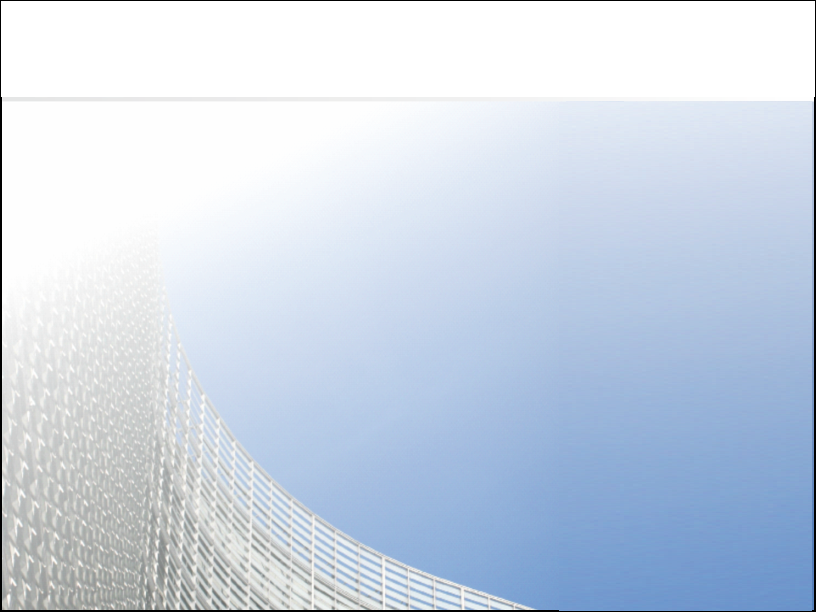 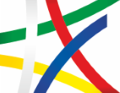 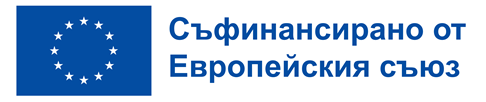 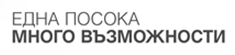 Изпълнение на програма „Техническа помощ“ 2021 – 2027 г.
Даниела Николова
Началник на отдел 
дирекция „Добро управление“ , Администрация на Министерския съвет
УО на програма „Техническа помощ“
Напредък в изпълнението
2 стартирали процедури чрез директно предоставяне на БФП:
„Ефективно и ефикасно управление на Програма „Техническа помощ“ с конкретен бенефициент: УО на Програма ПТП  на стойност 7 714 372 евро (6,4 % от бюджета) 
„Подобрени информационни системи за управление и наблюдение на средствата от ЕФСУ“ с конкретни бенефициенти: ЦКЗ и ЗДП на стойност 19 815 679 евро (16,3 % от бюджета) 
Сключени договори за БФП и извършени плащания към бенефициенти: няма
Постигнати резултати:
Методология и критерии за подбор на операции по 4 процедури чрез директно предоставяне на БФП с обща стойност 44 668 504 евро и период на изпълнение до 2029 г. бяха одобрени на КН на ПТП на 14.11.2023 г., което е 36,8 % от бюджета на Програмата. 
Към 15 ноември по ПТП са одобрени общо 7 процедури на стойност 103 323 581 евро или 85,1% от бюджета на програмата.
Операции, планирани за 2024 г.
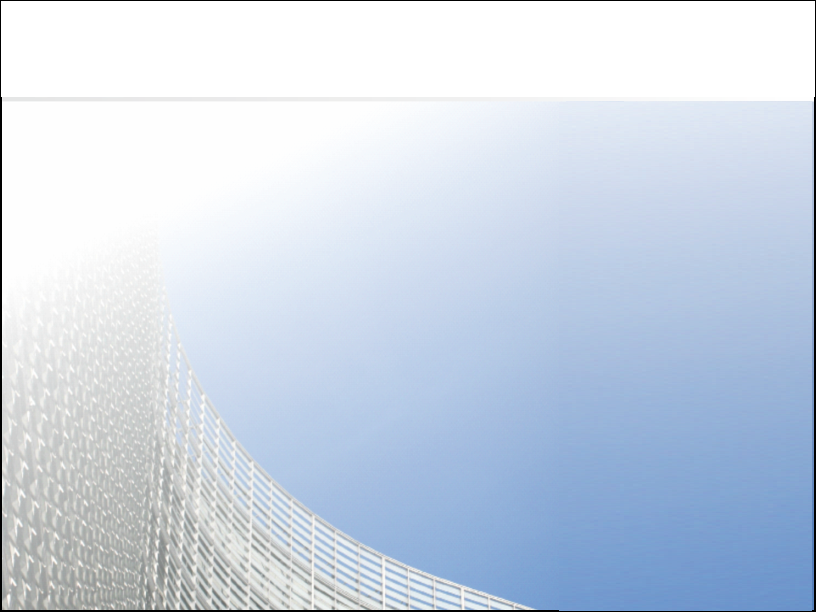 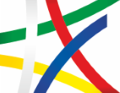 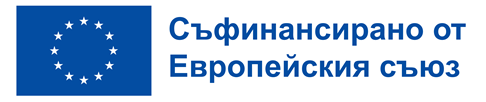 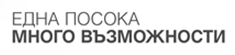 Изпълнение на програма ЗА МОРСКО ДЕЛО, РИБАРСТВО И АКВАКУЛТУРИ 2021 – 2027
Боряна Воденичарска
Държавен експерт, държавен експерт, дирекция „Морско дело и рибарство“, Министерство на земеделието и храните
Напредък в изпълнението
Предприети действия за стартиране на ПМДРА:
Проведено първо заседание на Комитета за наблюдение на ПМДРА – 17 март 2023 г.;
Одобрени са критерии за подбор на проекти по 7 видове дейности;
Подписано Споразумение за делегиране на функции на Междинното звено – ДФ „Земеделие“ – 21 ноември 2023 г.;
Проект на Плана за оценка на ПМДРА -  30.11.2023 г., очаквано одобрение от КН  -  декември 2023 г.;
Изготвени методологии за прилагане на опростени разходи по ПМДРА и намаляване на административната тежест - в процес на съгласуване с Одитния орган;
Стартирана е подготовка на дейностите по видимост и комуникация по ПМДРА – изготвяне на комуникационна стратегия и видео филми, интернет страница и Facebook  страница;
В процес на подготовка са документите за обявяване на приеми до края на 2023 г. по 8 видa дейности от ИГРП 2023 г.
Напредък в изпълнението
Идентифицирани предизвикателства: 
Застой в процесите на стартиране и изпълнение на ПМДРА в резултат от неочакваните ръководни и структурни промени в администрацията на УО;
Преки и косвени негативни ефекти от икономическата криза в страната, породени от пандемията от  COVID-19 и от войната на Русия в Украйна. 
Предприети действия:
Мобилизиране на всички усилия на УО за наваксване на закъснението в обявяването на първите приеми – 8 процедури през 2023 г.
Оптимизиране на процесите в УО и подсилване на административния капацитет;
Въвеждане на опростени разходи с цел намаляване на административната тежест за бенефициентите.
Операции, планирани за 2024 г.
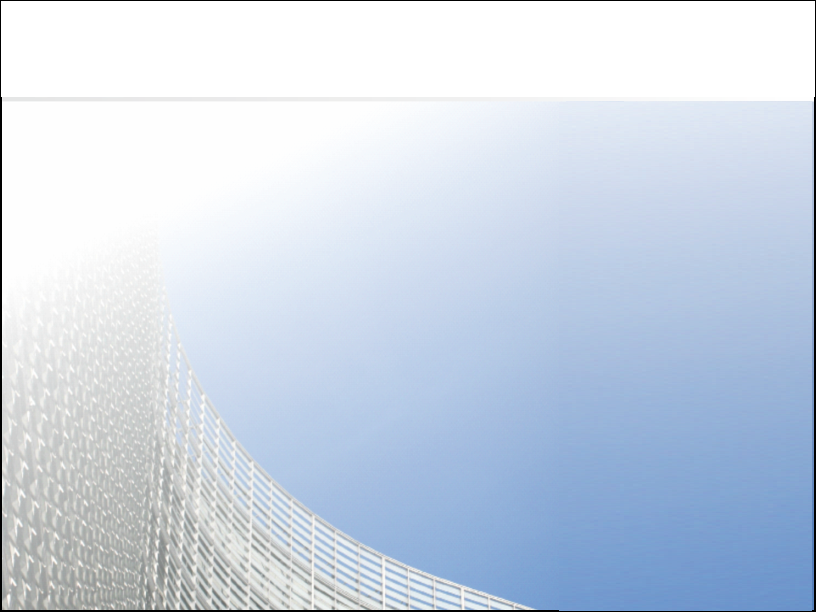 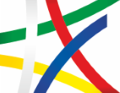 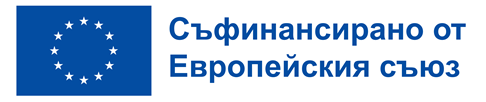 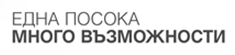 Изпълнение на програмите ПО 
ФОНД „Вътрешна сигурност“ 2021 – 2027
Фонд „убежище, миграция и интеграция“
Инструмента за финансова подкрепа за управлението на границите и визовата политика 2021-2027 г.
Мая Петкова
Директор,  ръководител на УО
Напредък в изпълнениетоФВС
Стартирали операции, вкл. за предоставяне на БФП и за изпълнение на ФИ (брой, стойност, % от бюджета): няма
Сключени договори за БФП/ФИ (брой, стойност, % от бюджета):
14 броя сключени административни договори/издадени заповеди за предоставяне на БФП;
обща стойност- 63 177 624,71 лв./32 302 702,07 евро;
55,10 % от бюджета на програмата.
Извършени плащания към бенефициенти (сума, % от бюджета): към настоящия момент няма
Постигнати резултати: към настоящия момент няма
Идентифицирани предизвикателства/ предприети действия: 
Нова нормативна рамка в областта на предоставяне на БФП. Привеждане в съответствие на документациите за предоставяне на БФП с новата нормативна рамка
Напредък в изпълнениетоИУГВП
Стартирали операции, вкл. за предоставяне на БФП и за изпълнение на ФИ (брой, стойност, % от бюджета):
3 броя - две са в процес на оценка, една е в срок за подаване на проектни предложения;
Обща стойност - 89 576 750 евро, 33, 59% от бюджета на програмата.
Сключени договори за БФП/ФИ (брой, стойност, % от бюджета):
21 броя издадени заповеди за предоставяне на БФП;
обща стойност-  93 090 068,49 евро, 34, 91% от бюджета на програмата.
Извършени плащания към бенефициенти (сума, % от бюджета): 930 923,40 евро, 0,34% от бюджета.
Постигнати резултати- няма към настоящия момент
Идентифицирани предизвикателства/ предприети действия: 
Нова нормативна рамка в областта на предоставяне на БФП. Привеждане в съответствие на документациите за предоставяне на БФП с новата нормативна рамка.
Напредък в изпълнениетоФУМИ
Стартирали операции, вкл. за предоставяне на БФП и за изпълнение на ФИ (брой, стойност, % от бюджета):
1 брой в срок за подаване на проектни предложения;
Обща стойност - 14 858 241,93 евро, 39,38 % от бюджета на програмата.
Сключени договори за БФП/ФИ (брой, стойност, % от бюджета):
5 сключени административни договори/ издадени заповеди за предоставяне на БФП;
обща стойност - 20 286 743,70 евро, 53,76 % от бюджета на програмата.
Извършени плащания към бенефициенти (сума, % от бюджета):
4 057 348,91 евро, 10,75 % от бюджета на програмата.
Постигнати резултати - няма към настоящия момент
Идентифицирани предизвикателства/ предприети действия: 
Нова нормативна рамка в областта на предоставяне на БФП. Привеждане в съответствие на документациите за предоставяне на БФП с новата нормативна рамка.
Процедури, планирани за 2024 г.
Процедури, планирани за 2024 г.